Interactive Metronome Certification Course
Pre-Course Research Review
Video/Podcast
Presented by April D. Christopherson, OTR/L
Version 1.6.21
Pre-Course Agenda
Log on to www.interactivemetronome.com
Log in with your assigned username and password
Open your IMC Pre-Course PDF
Open and follow along with the pre-course video(should take 90 minutes or less)
2
Timing in the Brain
Neural network synchronization …
3
[Speaker Notes: Humans process time over 12 orders of magnitude, ranging from microseconds to hours. Timing is most prominent in the auditory domain and the most sophisticated level of timing & neural network synchronization occurs at the microsecond level for processing the rapidly changing and variable acoustics of speech. The auditory system is absolutely the TIME EXPERT of the brain.  On the other end of the time spectrum, we experience daily physiological oscillations (or the turning on & off of brain networks) that regulate sleep and appetite. It was previously thought that certain regions of the brain were responsible for certain functions. However, more recent research and the work of the Connectome Project have lead us to understand that we use multiple neural networks simultaneously to perform communicative, cognitive and motor tasks. White matter tracts function like super highways connecting anterior to posterior regions of the brain and opposite hemispheres in a variety of established neural networks. For optimal performance, information must travel along these super highways efficiently  & the various neural networks must fire in perfect synchrony from microseconds to milliseconds to intervals of seconds to minutes to hours. Numerous studies have implicated poor neural timing & synchronization in ADHD, Autism, Dyslexia… and other reading disorders….., Stroke, Traumatic Brain Injury, Parkinson's, Tourette's and more…


Just like a well-trained orchestra, different neural networks must start, stop and send signals to the body in perfect synchrony (in milliseconds) in order for a person to accomplish cognitive, speech, language, & motor tasks
competently.  Researchers have shown that timing in the brain is not as precise or synchronized as it should be in many conditions, like ADHD, Auditory Processing Disorder, Dyslexia and other reading disorders, Parkinson’s, 
Stroke, and Traumatic Brain Injury leading to poor develop or acquired impairments in cognitive & communicative abilities.  

The diagram you see on this slide comes from a prominent research paper by Mauk & Buonomano in Annual Review of Neurosciences titled The Neural Basis of Temporal Processing. This paper is very important as it describes how timing & rhythm are inextricably related to attention, sensory processing, auditory processing, speech & motor praxis, language & reading development, visual tracking and behavioral self-regulation.
Humans process information over 12 orders of magnitude. At one end of the spectrum, we process time in microseconds.  I can tell which direction a sound came from as the sound waves travel to one ear microseconds before the other.  My brain processes that difference in microseconds so that I correctly perceive the direction of sound.  On the other extreme, we experience daily physiological oscillations (or the turning on & off of brain networks) that regulate sleep and appetite. 

Timing is most prominent in the auditory domain and the most sophisticated level of timing & neural network synchronization occurs at the millisecond level.  (REMEMBER MILLISECOND LEVEL). As we get into more of the research, you will see that millisecond jitter or variability in motor timing & the perception of timed elements of speech often leads to developmental and acquired impairments in skills like: attention, cognitive processing speed, working memory, executive function, phonological processing, reading, language, and comprehension. 

In recent years we have learned that the brain is much more plastic than previously thought, and that the brain can be shaped & changed far into adulthood or years after an acquired injury as long as the proper training and interventions are employed.  Research shows that synchronization of brain networks is a skill that can be improved with specific practice for millisecond timing.   So, you can think of Interactive Metronome as a bottom-up approach to SLP service delivery.  Incorporating training for millisecond timing & rhythm into your treatment plan will lead to better and faster treatment outcomes.  Interactive Metronome should be used as an adjunct to traditional SLP interventions,  not as a replacement. By improving foundational skills like attention, processing, executive functions, & praxis your clients will benefit more from your other interventions.   Interactive Metronome is a bottom approach to SLP service delivery.

Not only is Interactive Metronome fun and engaging, it is objective & effective. Today we will discuss IM research as it pertains to SLP clinical practice and how improving synchronicity & decreasing jitter or variability in the timing of neural networks facilitates speech, language, pragmatic & cognitive treatment outcomes. I strongly encourage you to visit our website if you are interested in reading more about the studies presented here or any of the other research pertaining to other professional disciplines.  Go to www.interactivemetronome.com and click on SCIENCE.   Perhaps nothing is as powerful as SEEING how the Interactive Metronome was incorporated into clinical practice and the life-changing results achieved.  So be sure to view the unsolicited case studies submitted to us by clinicians like you.  These can be found on our website by clicking on SUCCESS STORIES.]
Power of Millisecond Feedback
Through intense repetition & millisecond feedback, IM synchronizes neural networks vital for…
Auditory processing
Expressive/receptive language
Reading comp/fluency/rate
Fine/gross motor coordination & balance
Processing speed
Attentional control
Working memory
Executive functions
Increased synchronization    Increased efficiency and speed of communication along white matter tracts    Improvement in cognitive, sensory & motor skills
4
Research Supports “The IM Effect” Principle:
IM increases the speed & synchronization of neural oscillations … improving neural efficiency
IM increases the speed & efficiency of white matter tract processing resulting in increased brain network communication … particularly between parietal & frontal regions
IM increases the efficiency of the attentional control system, working memory & executive functions for better focus, more complex cognitive processing & learning.
5
ADHD RESEARCH
ADHDEffect of Interactive Metronome rhythmicity training on children with ADHD by Shaffer et al. 2001
n = 56 boys age 6-12 yrs
Randomly assigned to:
n=19 experimental group: 15 sessions of IM training 
n=19 placebo control group: played videogames
n=18 control group: participated recess
IM group demonstrated statistically significant improvements on 53 of 58 tests (p ≤ 0.0001%)
7
ADHDEffect of Interactive Metronome rhythmicity training on children with ADHD by Shaffer et al. 2001
IM group improved on…
Attention to task
Processing speed & response time
Attaching meaning to language
Decoding for reading comprehension
Sensory processing (auditory, tactile, social, emotional)
Reduced impulsive & aggressive behavior
58 tests/subtests
Attention & concentration
Clinical functioning
Sensory & motor functioning
Academic & cognitive skills
8
ADHDEffects of Brain Balance Exercises and Interactive Metronome on Children with Attention Deficit Hyperactivity Disorder are Similar to the Effects of Stimulant Medication by Martin H Teicher, PhD, MD 2020
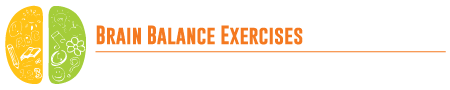 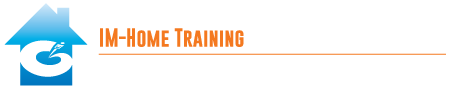 9
[Speaker Notes: 75 sessions of BB/IM]
ADHDEffects of Brain Balance Exercises and Interactive Metronome on Children with Attention Deficit Hyperactivity Disorder are Similar to the Effects of Stimulant Medication by Martin H Teicher, PhD, MD 2020
33 Subjects:
EXPERIMENTAL:  n=16 children 8-14 years of age with confirmed diagnosis of ADHD who received IM/BB
CONTROL:  n=8 typically developing age-matched controls
CONTROL:  n=19 closely matched children with confirmed diagnosis of ADHD who only received morning light therapy for daytime sleepiness (phototherapy produces a stimulant effect)
Outcome Measures:
Conner’s Parent Rating Scale (CPRS-R) to assess ADHD symptoms
DSM-IV Rating Scale (ADHD-RS)
Quotient ADHD System for objective evaluation of hyperactivity, inattention and impulsivity
Neuropyschological tests:
Tower of London
Macworth Clock
Corsi Block Tapping Test
fMRI to examine resting-state functional connectivity
10
[Speaker Notes: Tower of London – executive functioning – specifically planning
Macworth Clock – sustained attention
Corsi Block Tapping Test – visual-spatial short term working memory]
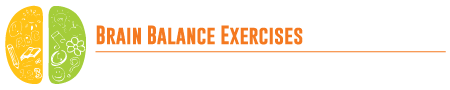 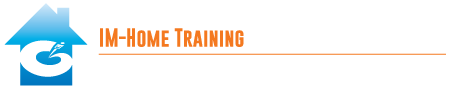 Mondays, Wednesdays, and Fridays two times a day
Tuesday and Thursday over 30 sessions
Each session has at least 1500 reps and is between  18 - 25 minutes in length
Primitive Reflex
Symmetrical Tonic: Neck Reflex
Asymmetrical Tonic: Neck Reflex
Spinal Galant Reflex
Core Exercises
Gait-Aerobic Exercises
Spinning Exercises
Optikentic
Gaze Stability
Convergence
Slow Tracking Exercises
Saccade Exercises
IM-Home Exercise
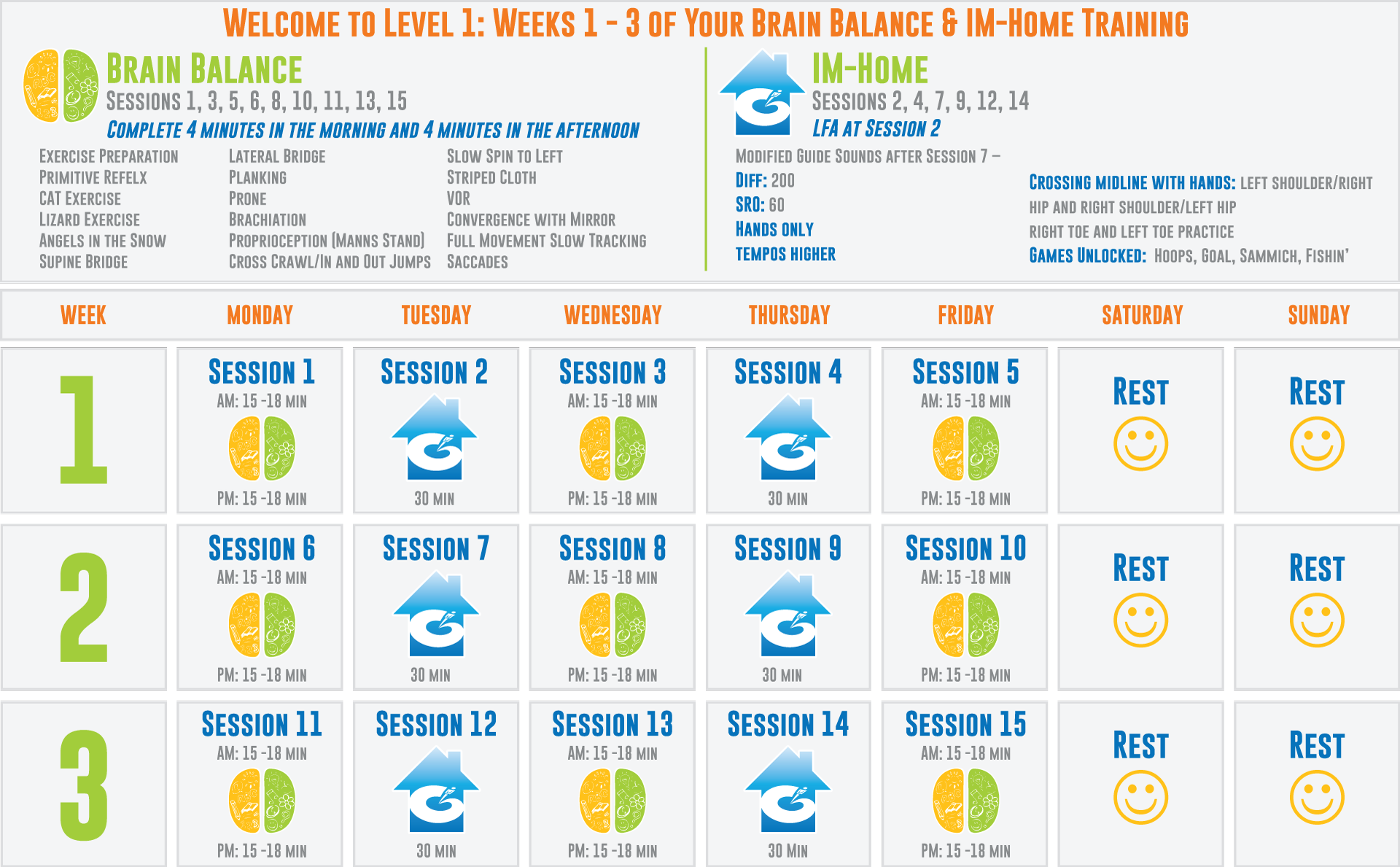 11
[Speaker Notes: Theoretically, BB/IM may work by strengthening or weakening the degree of positive or negative coupling between brain regions.]
ADHDEffects of Brain Balance Exercises and Interactive Metronome on Children with Attention Deficit Hyperactivity Disorder are Similar to the Effects of Stimulant Medication by Martin H Teicher, PhD, MD 2020
Compared to controls, the children who received IM/BB demonstrated:
Decrease in ADHD Symptoms by an average of 7.4 points (p < .0002) on Connors Parent Rating Scale with large therapeutic effect size on oppositional behavior, inattention and hyperactivity
7-point reduction in Total ADHD Rating Scale of the DSM-IV (p< .02) with large therapeutic effect size on reducing hyperactivity & medium effect size on reducing inattention
Rate-dependent effect on ADHD symptoms on the Quotient ADHD System similar to that seen with medication (i.e., ADHD medication has a tendency to calm and focus a child who is impulsive, distractible & hyperactive while providing stimulation for a child who is sluggish or drowsy). The children demonstrated increased ability to sit still which is often  seen with low dose methylphenidate.
Greater planning and less impulsivity on Tower of London  
Greater attentiveness and impulse-control on Macworth Clock
12
ADHDEffects of Brain Balance Exercises and Interactive Metronome on Children with Attention Deficit Hyperactivity Disorder are Similar to the Effects of Stimulant Medication by Martin H Teicher, PhD, MD 2020
Several pre-treatment fMRI neurobiological differences between ADHD and typically developing children were normalized following IM/BB:
Connections between critical brain regions involved in purposeful focusing and attention shifting
Abnormal connectivity within the salience network that contributed to distractibility
Cortical network associated with language, music processing, time estimation and prediction
Cerebellar connections responsible for visual memory and comprehension
Cerebellar volume responsible for emotional regulation and vestibular and visual information and involved in balance, vestibular reflexes, and eye movements impacting level of hyperactivity, postural control and balance
“…it appears that IM/BB reduced these (neurobiological) differences to the point that they were no longer statistically significant.”
13
ADHDEffects of Brain Balance Exercises and Interactive Metronome on Children with Attention Deficit Hyperactivity Disorder are Similar to the Effects of Stimulant Medication by Martin H Teicher, PhD, MD 2020
Additional neurobiological outcomes of IM/BB included:
Connectivity of the hippocampus was greatly improved, associated with visual-spatial working memory, a skill that is often impaired with ADHD
Greater balancing and connectivity of the salience network, which is associated with sustained and selective attention
Increased reciprocal connectivity between the default (mind-wandering) mode network and the salience (purposeful focusing) network resulting in improved planning and anticipation, focused attention, and decreased tendency to become distracted
Increased connectivity between the supplemental motor area (SMA) and the medial prefrontal cortex, important for action monitoring and continuous performance cognitive control
Normalization of connectivity between regions of the brain known to contribute to hyperactivity, thus decreasing this undesirable behavior
14
ACADEMIC RESEARCH
AcademicsTiming in Child Development by Kuhlman & Schweinhart 1999
n = 585 (ages 4-11)
Significant correlation between IM timing and academic performance
Reading
Mathematics
Oral Language
Written Language
Attention
Motor Coordination and Performance
16
AcademicsTiming in Child Development by Kuhlman & Schweinhart 1999
Timing was better:
As children age
If achieving academically (California Achievement Test)
If taking dance & musical instrument training
If attentive in class
Timing was deficient:
If required special education
If not attentive in class
17
Reading AchievementImprovements in interval time tracking and effects on reading achievement by Taub et al. 2007
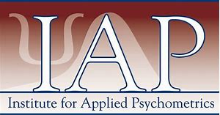 n=86 elementary students age 7-10
18 IM training sessions over 4 weeks
Results:
~ 2SD ↑ in timing
Most gains seen in those who had very poor timing to begin with
18-20% growth in critical pre-reading skills (phonics, phonological awareness, & fluency)
IM is addressing …
Efficiency of working memory
Cognitive processing speed & efficiency
Executive functions, especially executive-controlled attention (FOCUS) & ability to tune-out distractions
Self-monitoring & self-regulation (META-COGNITION)
18
Reading DisordersReading Intervention Using Interactive Metronome in Children With Language and Reading Impairment: A Preliminary Investigation by Ritter at al. 2012
n = 49  age 7 – 11 yrs
Concurrent oral & written language impairments
Reading disability & lower to middle class SES
Control 
Reading intervention 4 hours per day, 4 times per week for 4 weeks
Experimental
15 min of IM training per session prior to same reading intervention
IM group demonstrated significantly greater gains in reading rate, fluency & comprehension
Slide # 19
MathematicsEffects of Improvements in Interval Timing on the Mathematics Achievement of Elementary School Students by Taub at el. 2015
n=86 children ages 7-9 
n=49 experimental group: received 18 sessions of IM training (50 min each over 4 weeks)
n=37 control group: participated in recess
IM group demonstrated greater accuracy on math problem solving and completed math problems faster than the control group
Growth in math achievement in the experimental (IM training) group was above and beyond the expected growth for that age group for that period of time
20
AUTISM MARKERS RESEARCH
Autism SpectrumDisrupted neural synchronization in toddlers with autism by  Dinstein et al. 2011
Autism has been hypothesized to arise from the development of abnormal neural networks that exhibit irregular synaptic connectivity and abnormal neural synchronization.
Toddlers with autism exhibited significantly weaker interhemispheric synchronization (i.e., weak ‘‘functional connectivity’’ across the two hemispheres)
Disrupted cortical synchronization appears to be a notable characteristic of autism neurophysiology that is evident at very early stages of autism development.
22
Autism SpectrumThe impact of multisensory integration deficits on speech perception in children with autism spectrum disorders by Stevenson et al. 2014
Children with autism spectrum disorders have trouble integrating simultaneous auditory & visual sensory information due to impaired temporal processing.
Perceiving the timing of incoming sensory information is paramount to the ability to perceptually bind stimuli across sensory modalities.
This timing deficit hampers development of social, communication, language & literacy skills.
23
SENSORY PROCESSING & AUDITORY PROCESSING RESEARCH
Sensory Processing DisorderThe Effects of a Sensory Integration Programme with Applied Interactive Metronome Training for Children with Developmental Disabilities: A Pilot Study by Kim et al. 2012
n = 10 children diagnosed with delayed development (20%), autism (10%), mental retardation (10%), speech delay (30%), ADHD (20%), and Down's syndrome (10%)
pre-post measures:
Short Sensory Profile
Conner’s Teachers Rating Scale 
DeGangi-Berk Test
25
Sensory Processing DisorderThe Effects of a Sensory Integration Programme with Applied Interactive Metronome Training for Children with Developmental Disabilities: A Pilot Study by Kim et al. 2012
Significant improvements on Short Sensory Profile (p < .05)
tactile sensitivity
gustatory/olfactory sensitivity
motor sensitivity
high/low response
hearing filtering
low endurance
visual/auditory sensitivity
and Short Sensory Profile Total Score
Significant improvement on Conner’s Teachers Rating Scale (p < .05)
Increased attention
decreased hyperactivity 
Significant improvement on DeGangi-Berk Test (p < .05)
postural control
bilateral integration
reflex integration
and DeGangi-Berk Total Score
26
Auditory Processing & LiteracyThe Ability to Move to a Beat is Linked to the Consistency of Neural Responses to Sound by Tierney  & Kraus 2013
Auditory & motor systems use shared neural pathways.
The ability to tap in sync with an auditory beat is directly correlated with
consistency of auditory brainstem response to sound
degree of neural jitter (noise in the system)
ability to read
phonological awareness
fine & gross motor skills
Children with speech, language and reading disorders have much more difficulty clapping in sync with a steady beat than children who are developing these skills normally.
27
Auditory Processing & LiteracyHow Rhythmic Skills Relate and Develop in School-Age Childrenby Bonacina et al.  2019
EXPERIMENT:  
n=68 children, ages 5-8 were assessed on 4 different tasks to evaluate the taxonomy of rhythmic skills fundamental for the development of language and literacy:
Drumming to an isochronous (steady pacing) beat
Remembering and repeating rhythmic patterns
Drumming to the beat of music (identifying the beat within the music)
Clapping in sync with a steady beat with visual feedback for millisecond timing (IM)
28
Auditory Processing & LiteracyHow Rhythmic Skills Relate and Develop in School-Age Children by Bonacina et al.  2019
Quotes by lead researcher, Nina Kraus, PhD
“Struggling with certain rhythmic skills can reflect underlying language and/or perceptual impairment.”
“A more thorough understanding of the development and interconnection of different rhythmic abilities in early childhood can crucially help in sculpting such interventions to the specific needs of each individual.”
“Interactive Metronome is unique in that it is the only intervention  to date that simultaneously impacts all of the vital rhythms for the development of language and literacy.”
29
Auditory Processing & LiteracyClapping in time parallels literacy and calls upon overlapping neural mechanisms  in early readers by Bonacina et al. 2018
n=64 children ages 5-7
Evaluated: 
synchronization abilities 
neurophysiological responses to speech in noise 
literacy skills
Results: 
Children with  lower variability in synchronizing have higher phase consistency, higher stability, and more accurate envelope encoding—all neurophysiological response components linked to language skills.
30
Auditory Processing & LiteracyClapping in time parallels literacy and calls upon overlapping neural mechanisms in early readers by Bonacina et al. 2018
Quotes by lead researcher, Nina Kraus, PhD
“…performing the same task with visual feedback [Interactive Metronome] reveals links with literacy skills, notably processing speed, phonological processing, word reading, spelling, morphology, and syntax.” 
“These results suggest that rhythm skills and literacy call on overlapping neural mechanisms, supporting the idea that rhythm training may boost literacy in part by engaging sensory-motor systems.”
31
Auditory Processing & LiteracyIncorporation of Feedback during Beat Synchronization is an Index of Neural Maturation and Reading Skills by Woodruff Carr et al. 2016
Adolescents who were able to clap in sync with an auditory beat during Interactive Metronome (IM) assessment scored higher on reading-related tests
Adolescents who demonstrated better rhythm (consistency) during IM…
performed better on tests of  phonological memory and reading sub-skills 
demonstrated greater cortical maturation for auditory processing
“Synchronization employing feedback [via IM] may prove useful as a remedial strategy for individuals who struggle with timing-based language learning impairments.”
32
TRAUMATIC BRAIN INJURY RESEARCH
Traumatic Brain InjuryEffects of Interactive Metronome® Therapy on Cognitive Functioning After Blast-Related Brain Injury: A Randomized Controlled Pilot Trial by Nelson et al. 2013
n=46 active-duty soldiers with mild-moderate blast-related TBI
Experimental: 
Treatment as Usual (OT, PT, ST)
18 sessions of IM training @ frequency of 3 sessions per week
Control: 
Treatment as Usual (OT, PT, ST)
34
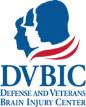 TRAUMATIC BRAIN INJURY PUBLISHED RESULTS
35
Traumatic Brain InjuryEffects of Interactive Metronome Therapy on Cognitive Functioning After Blast-Related Brain Injury: A Randomized Controlled Pilot Trial by Nelson et al. 2013
IM training substantially improved… 
Auditory and visual attention
Processing speed
Working memory
Response inhibition
Executive functions
EEG findings…
IM group showed re-myelination and reestablishment of critical white matter tracts and neural synchronization of bilateral prefrontal & parietal cortices 
Control group demonstrated further decline
36
Traumatic Brain InjuryEffects of Interactive Metronome® Therapy on Cognitive Functioning After Blast-Related Brain Injury: A Randomized Controlled Pilot Trial by Nelson et al. 2013
“The addition of IM therapy to SRC [standard rehab care] appears to have a positive effect on neuropsychological outcomes for soldiers who have sustained mild-to-moderate TBI and have persistent cognitive complaints after the period for expected recovery has passed.”

Lonnie Nelson, PhD
Slide # 37
MOTOR AND NEUROLOGICAL DYSFUNCTION RESEARCH
Fine Motor Skills/PraxisValidity of Long Form Assessment in Interactive Metronome as a Measure of Children’s Praxis by Kim et al. 2015.
Study validated use of IM Long Form Assessment (LFA) as a measure of praxis in children
n=25 children ages 6-11 with and without ADHD 
Significant difference in timing & rhythm (LFA) between children with and without ADHD (p<. 05)
High correlations found between IM LFA scores & performance on Bruininks-Oseretsky Test of Motor Proficiency-2 (hand control, fine motor, hand, balance)
39
Developmental Coordination DisorderTiming abilities among children with developmental coordination disorders (DCD) in comparison to children with typical development by Rosenblum & Regev 2013
n=42 children ages 7-12 
EXPERIMENTAL:  n=21 with DCD
CONTROL:  n=21 typically developing
Study revealed much slower motor response times in children with DCD
IM timing scores accurately predicted handwriting performance 
“…strongly recommend IM as an evaluation and intervention tool for children with DCD”
Slide # 40
Cerebral PalsyThe Effects of Interactive Metronome on Bilateral Coordination, Balance, and Upper Extremity Function for Children with Hemiplegic Cerebral Palsy: Single-Subject Research  by Jung & Kim 2012
Single subject 
ABA study design
Child with hemiplegic CP demonstrated significant improvement in bilateral coordination and balance following 12 sessions of IM training twice weekly
41
Cerebral PalsyShort- and long-term effects of synchronized metronome training in children with hemiplegic cerebral palsy: A two case study by Johansson et al. 2012
n=2 children with hemiplegic CP 
17-year-old female 
13-year-old male
12 sessions of IM over 4 weeks
Unilateral & and bimanual upper limb movements assessed via kinematic analysis
pre & post
6 months post
Slide # 42
Cerebral PalsyShort- and long-term effects of synchronized metronome training in children with hemiplegic cerebral palsy: A two case study by Johansson et al. 2012
Both children demonstrated smoother and shorter bimanual movement trajectories, especially for the affected side. 
One child exhibited increased smoothness of the non-affected side. 
Noticeable improvement in motor learning occurred immediately post training and was maintained at 6 months post training.

“IM training incorporates many of the factors that have been described to be important in the induction of plastic changes in the brain and, thus, appears to be a promising intervention method for persons with sensori-motor deviations.”
43
HemiplegiaComputer-Based Rhythm and Timing Training in Severe, Stroke-Induced Arm Hemiparesis by Beckelhimer et al. 2011
n = 2 (68 & 75 yrs) 
68-year-old male: 23 years post ischemic stroke with R hemiplegia 
77-year-old male: 2 years post ischemic stroke with L hemiplegia 
Both with minimal active movement of affected arm/hand prior to study
HemiplegiaComputer-Based Rhythm and Timing Training in Severe, Stroke-Induced  Arm Hemiparesis by Beckelhimer et al. 2011
Intervention:
30 min of IM training
25 min of traditional OT targeting practice of meaningful functional movement based upon patient goal-selection
Results:
↑ ability to grasp, pronate, and supinate arm & hand
↑ ability to perform ADLs
↑ self-efficacy 
↑ self-report of quality of life
“IM does not require active, distal movement to be effective (most other technologies do).”

“IM training is easily incorporated into traditional treatment where patients can practice functional movement.”

Quotes by lead researcher, 
Sarah C. Beckelhimer
45
Upper Extremity FunctionEffects of Interactive Metronome training on upper extremity function, ADL and QOL in stroke patients Ga-Hui Yu et al. 2017
n=30 adults, 6 months post-CVA 
EXPERIMENTAL:  
n=15 
IM training for 15 weeks
CONTROL:
n=15 
Completed bilateral arm exercises independently for same time period
IM group demonstrated greater improvement in:
Finger control
Self-care ADLs
feeding, toileting, dressing & transfers 
most notable change in dressing
Overall motor function 
Quality of life
46
Parkinson’s DiseaseComputer-Based Motor Training Activities Improve Function in Parkinson’s Disease: a Pilot Study by Togasaki
n=36 individuals with mild-moderate Parkinson’s
Control Group: rhythmic movement and clapping to music, metronome, or playing videogames
Experimental: Interactive Metronome training x 20 hours (rhythmic movement + feedback for timing)
“In this controlled study computer directed rhythmic movement training was found to improve the motor signs of parkinsonism.”
47
Balance & Gait
The only true way to practice walking is to walk…
The smooth transition between phases of the gait cycle is an integrated activity that is difficult to learn through practice of individual parts.
Goals for gait training with  IM in-motion trigger:
improve biomechanics
alter gait speed
increase stride length…
Slide 48
FALL RISK RESEARCH
Healthy Aging Fall RiskEffects of the Interactive Metronome on Memory Process and Balance with Aging Adult 60+ Population by Leonard G. Trujillo 2015
n= 9 healthy aging adults age 60 – 80 years
IM training 
12 IM sessions over 8 weeks*
6-week break
6 IM sessions over 4 weeks*
*max 275 reps per session, upper extremity exercises only while seated
Cognitive & balance tests administered:
Pre-intervention
After initial 12 sessions
After 6-week break
At conclusion of study
50
Healthy Aging Fall RiskEffects of the Interactive Metronome on Memory Process and Balance with Aging Adult 60+ Population by Leonard G. Trujillo 2015
Most notable effect on Four Step Square Test despite ONLY UPPER EXTREMITY EXERCISES, indicating improved…
Balance
Motor speed
Decreased fear of falling
Results of Math Fluency, Reading Fluency & d2 Test of Attention indicate increased … 
Attention
Cognitive speed
51
Fall Risk Reduction
Interactive Metronome addresses fall risk reduction by improving:
Attention in distractions
Executive functions, including impulse control
Cognitive & motor speed
Motor control & coordination 
Weight-shifting, balance & dynamic gait
52
Ongoing Researchwww.interactivemetronome.com
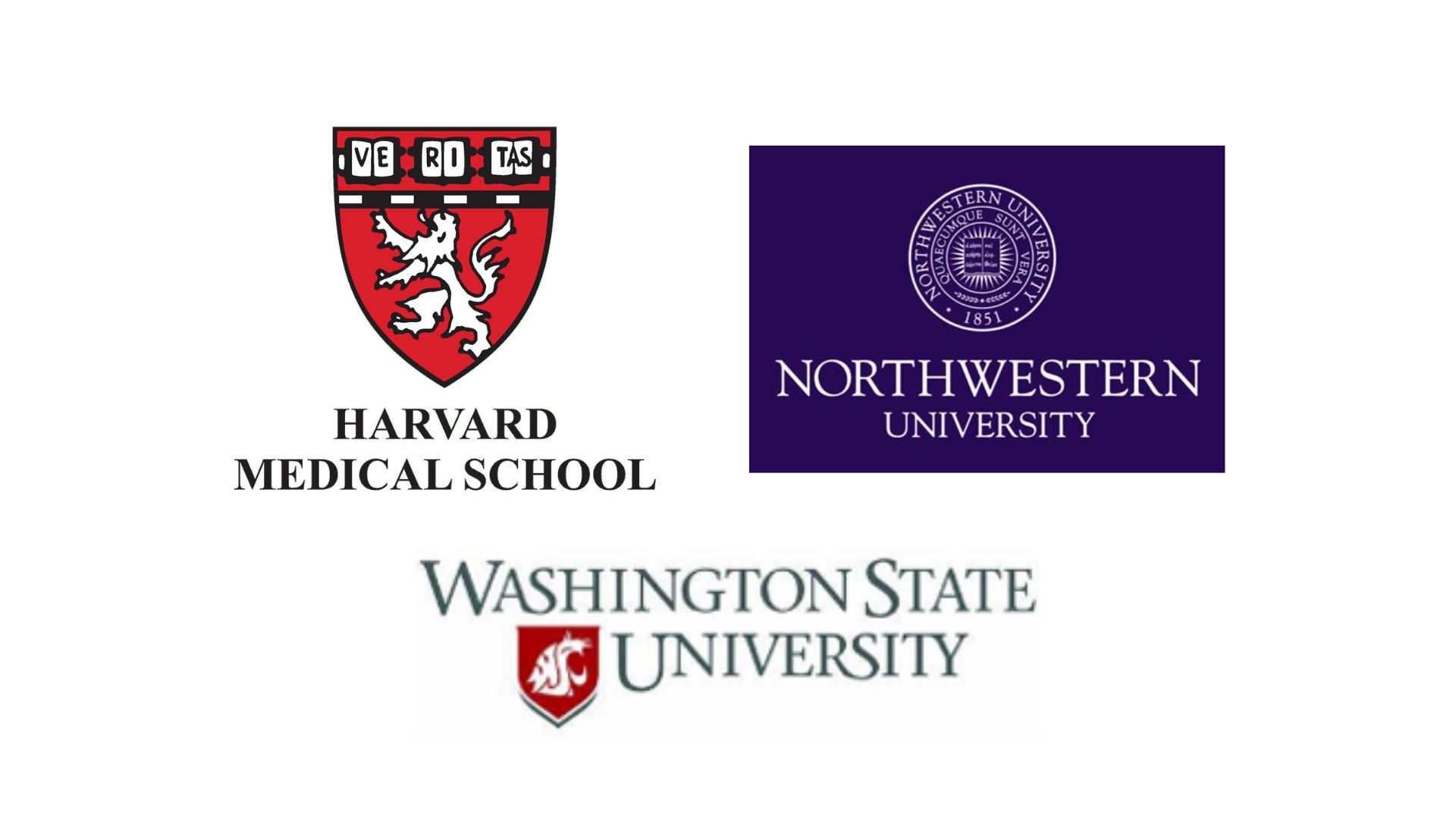 53
Research Supports “The IM Effect” Principle:
IM increases the speed & synchronization of neural oscillations … improving neural efficiency
IM increases the speed & efficiency of white matter tract processing resulting in increased brain network communication … particularly between parietal & frontal regions
IM increases the efficiency of the attentional control system, working memory & executive functions for better focus, more complex cognitive processing & learning.
54
CONCLUSION
NEXT STEPS:
Unpack equipment box (if necessary)
Print out or pull up the PowerPoint PDF in preparation for the day long Virtual Certification Course
Download the IMPRO software in preparation for use during the Virtual Course
Download the Big Marker link and log in
Set up webcam and turn volume to ‘mute’
Research Review
ADHD
Effect of Interactive Metronome rhythmicity training on children with ADHD by Shaffer et al. 2001
Effects of Brain Balance Exercises and Interactive Metronome on Children with Attention Deficit Hyperactivity Disorder are Similar to the Effects of Stimulant Medication by Martin H Teicher, PhD, MD 2020
SENSORY PROCESSING DISORDER
The Effects of a Sensory Integration Programme with Applied Interactive Metronome Training for Children with Developmental Disabilities: A Pilot Study by Kim et al. 2012
AUTISM
Disrupted neural synchronization in toddlers with autism by Dinstein et al. 2011
The impact of multisensory integration deficits on speech perception in children with autism spectrum disorders by Stevenson et al. 2014
56
Research Review
AUDITORY PROCESSING DISORDER, ACADEMICS AND LITERACY
Timing in Child Development by Kuhlman & Schweinhart 1999
The Ability to Move to a Beat is Linked to the Consistency of Neural Responses to Sound by Tierney  & Kraus 2013
How Rhythmic Skills Relate and Develop in School-Age Childrenby Bonacina et al.  2019
Clapping in time parallels literacy and calls upon overlapping neural mechanismsin early readers by Bonacina et al. 2018
Incorporation of Feedback during Beat Synchronization is an Index of Neural Maturation and Reading Skills by Woodruff Carr et al. 2016
Effects of Improvements in Interval Timing on the Mathematics Achievement of Elementary School Students by Taub at el. 2015
Slide 57
Research Review
LITERACY AND READING
Improvements in interval time tracking and effects on reading achievement by Taub et al. 2007
Reading Intervention Using Interactive Metronome in Children with Language and Reading Impairment:  A Preliminary Investigation by Ritter at al. 2012
MOTOR SKILLS
Validity of Long Form Assessment in Interactive Metronome as a Measure of Children’s Praxis by Kim et al. 2015.
Timing abilities among children with developmental coordination disorders (DCD) in comparison to children with typical development by Rosenblum & Regev 2013
The Effects of Interactive Metronome on Bilateral Coordination, Balance, and Upper Extremity Function for Children with Hemiplegic Cerebral Palsy: Single-Subject Research  by Jung & Kim 2012
Short- and long-term effects of synchronized metronome training in children with hemiplegic cerebral palsy: A two case study by Johansson et al. 2012
Slide 58
Research Review
TRAUMATIC BRAIN INJURY
Effects of Interactive Metronome® Therapy on Cognitive Functioning After Blast-Related Brain Injury: A Randomized Controlled Pilot Trial by Nelson et al. 2013
HEMIPLEGIA & CVA
Computer-Based Rhythm and Timing Training in Severe, Stroke-Induced Arm Hemiparesis by Beckelhimer et al. 2011
Effects of Interactive Metronome training on upper extremity function, ADL and QOL in stroke patients Ga-Hui Yu et al. 2017
HEALTHY AGING & BALANCE
Effects of the Interactive Metronome on Memory Process and Balance with Aging Adult 60+ Population by Leonard G. Trujillo 2015
PARKINSON’S
Computer-Based Motor Training Activities Improve Function in Parkinson’s Disease: a Pilot Study by Togasaki
Slide 59